Звёзды. Солнце – ближайшая к нам звезда.
Цели урока:
Выяснить, что такое звезда; каковы размеры     и природа Солнца – ближайшей к нам звезде.
Продолжать развивать навыки самостоятельной работы с текстом.
Что изображено на рисунке? Охарактеризовать данное небесное тело.
Какое явление изображено. Причины его возникновения.
Что следует понимать под метеоритом?
Что такое астероид?
О чем идёт речь в загадках?
Хозяин спит —
Овцы на выгоне
Хозяин выглянет
Овец не видно,
Хозяин спрячется —
Овцы опять обозначатся
Синяя шапка
	Вся в заплатках.  
 
Вечером рассыпался горох,
	Утром встал — нет ничего.
Что видно
	Только ночью?
Не огонь, а больно жжёт, Не фонарь, а ярко светит, Не пекарь, а печёт
Что мы будем изучать сегодня?
Звёзды.
Это огромные пылающие шары, расположенные очень далеко от нашей планеты.
Ближайшая к нам звезда – Солнце.
Солнце –это центр Солнечной системы.
Прочитать текст учебника стр.48-49, ответить на вопросы.
Каковы размеры имеет Солнце?
Почему нам кажется, что Солнце имеет такие же размеры, как и Луна ?
Как вы думаете, какова температура Солнца?
Температура Солнца на поверхности приблизительно +6000С, а внутри +15млн.С
Солнце испускает огромное количество тепла и света.
Солнце находится от Земли на расстоянии 150 млн.км.
На Землю доходит 1/2млрд. Солнечного света и тепла.
Каково значение Солнца?
Что случилось бы на Земле, если бы Солнце погасло?
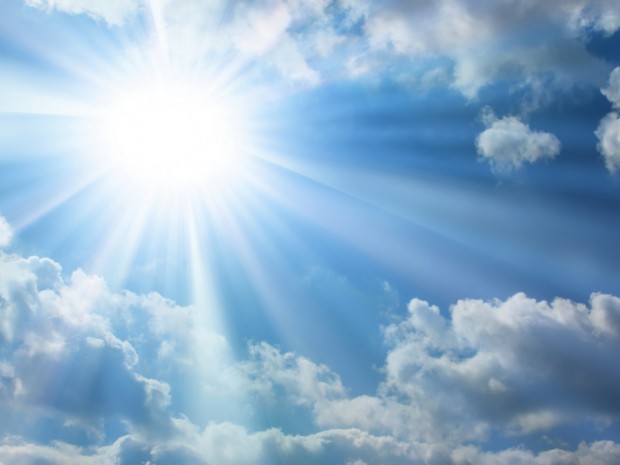 Значение Солнца.
Запускает все процессы происходящие на Земле(круговорот воды, движение воздуха, рождение ураганов, штормов и т.д.).
Без Солнца невозможна жизнь на Земле.
Солнечные батареи – источник тока.
Домашнее задание.
Учебник –стр.48-49.Читать, пересказывать.
Наблюдать за звёздным небом. Какие созвездия вы знаете?
Приготовить загадки, ребусы о звёздах.